Your title
Enter your subtitle
Reporting Person:
1
Title
2
Title
3
Title
4
Title
5
Title
01
First title
Subsection Heading I     Subsection Heading II  
Subsection Heading III     Subsection Heading IV
Enter a title
Here you can add the main content
1
Here you can add the main content
2
Here you can add the main content
3
4
Here you can add the main content
Add to
Title
5
Here you can add the main content
Enter a title
Text content text content text content text content text content text content
Text content text content text content text content text content text content
Text content text content text content text content text content text content
Here you can enter the title text
Enter a title
Text content text content text content text content text content text content
Title Text I
Text content text content text content text content text content text content
Title Text II
Text content text content text content text content text content text content
Title Text III
Text content text content text content text content text content text content
Title Text IV
Enter a title
Title
Title
Title
Here you can add the main content
Here you can add the main content
Here you can add the main content
02
Second title
Subsection Heading I     Subsection Heading II  
Subsection Heading III     Subsection Heading IV
Enter a title
1
2
3
The above picture can be replaced by itself, the animation effect is unchanged, the method is to right-click on the picture->Setting object formatting->Fill->Fill effect->Picture, select a prepared picture.
The above picture can be replaced by itself, the animation effect is unchanged, the method is to right-click on the picture->Setting object formatting->Fill->Fill effect->Picture, select a prepared picture.
The above picture can be replaced by itself, the animation effect is unchanged, the method is to right-click on the picture->Setting object formatting->Fill->Fill effect->Picture, select a prepared picture.
Enter a title
Click here to add text
Click here to add text
Add a title
Add a title
Add a title
Add a title
Click here to add text
Click here to add text
Click here to add text
Click here to add text
Click here to add text
Enter a title
Add a title
Add a title
Here you can add the main content here you can add the main content
Here you can add the main content here you can add the main content
2014Team work highlights for the year September
Here you can add the main content here you can add the main content
Here you can add the main content here you can add the main content
Add a title
Add a title
Enter a title
Here you can enter the contents of your text
Here you can enter the contents of your text
Here you can enter the contents of your text
Here you can enter the contents of your text
Enter a title
Text content text content text text
Text content text content text text
Title
Title
Text content text content text text
Text content text content text text
Title
Title
03
Third title
Subsection Heading I     Subsection Heading II  
Subsection Heading III     Subsection Heading IV
Enter a title
Text content text content text content text content text content text content
72%
56%
38%
28%
Enter a title
Please enter the description text of the picture here
Please enter the description text of the picture here
Please enter the description text of the picture here
04
Title IV
Subsection Heading I     Subsection Heading II  
Subsection Heading III     Subsection Heading IV
Enter a title
Title Text I
Text content text content text content text contents
Title
Text I
Title Text II
Text content text content text content text contents
Title
Text III
Title
Text II
Title Text III
Text content text content text content text contents
Enter a title
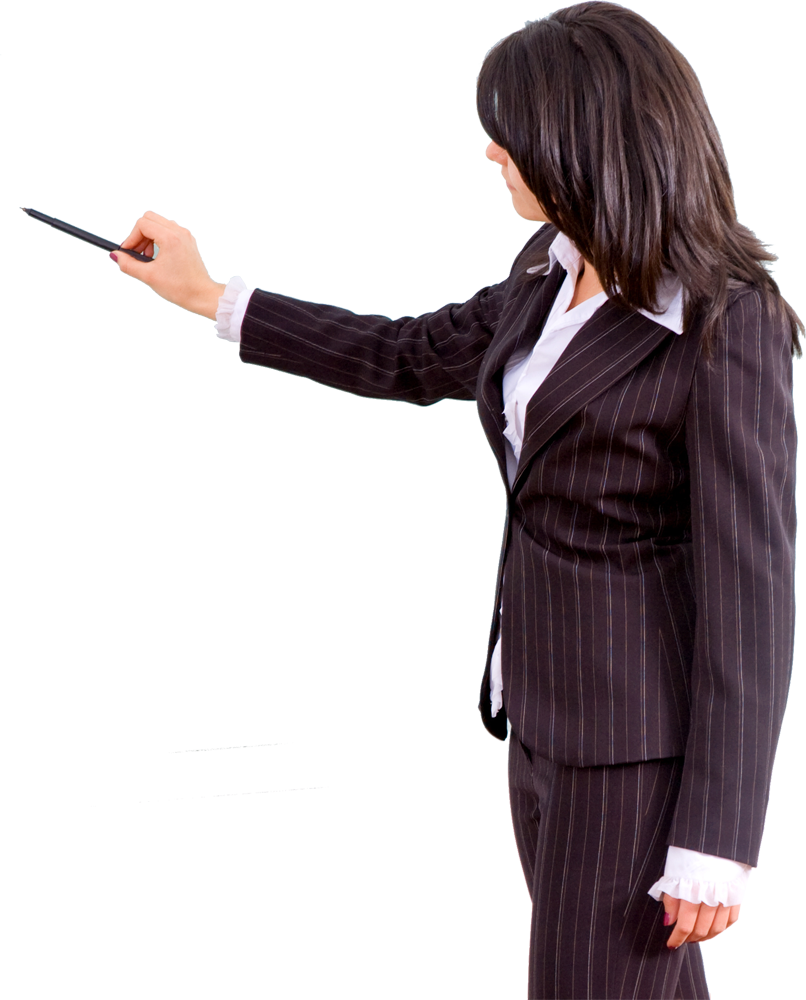 Title
Here you can add the main content
Here you can add the main content
Title
Here you can add the main content
Title
Enter a title
Text
Text
201XYears
201XYears
201XYears
201XYears
201XYears
Text
Text
Text
Enter a title
Here you can enter the contents of your text
Add text
Add text
Here you can enter the contents of your text
Add text
Add text
Here you can enter the contents of your text here you can enter the content of your text
Thank you!
Reporting Person:FREEPPT7.COM
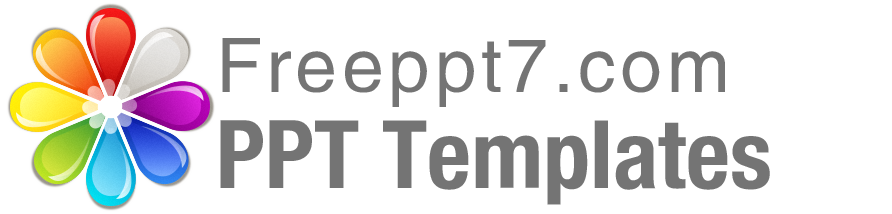 Best PPT templates for free download
https://www.freeppt7.com
Gift icons1
IosWireframe Style business Icons1
Gift icons2
IosWireframe Style business Icons2